Развитие кластера креативных индустрий на территории бывшего завода «Прибой»
город Новороссийск, 2021 г
ПОТЕНЦИАЛ ДЛЯ РАЗВИТИЯ
Неактивный город сегодня
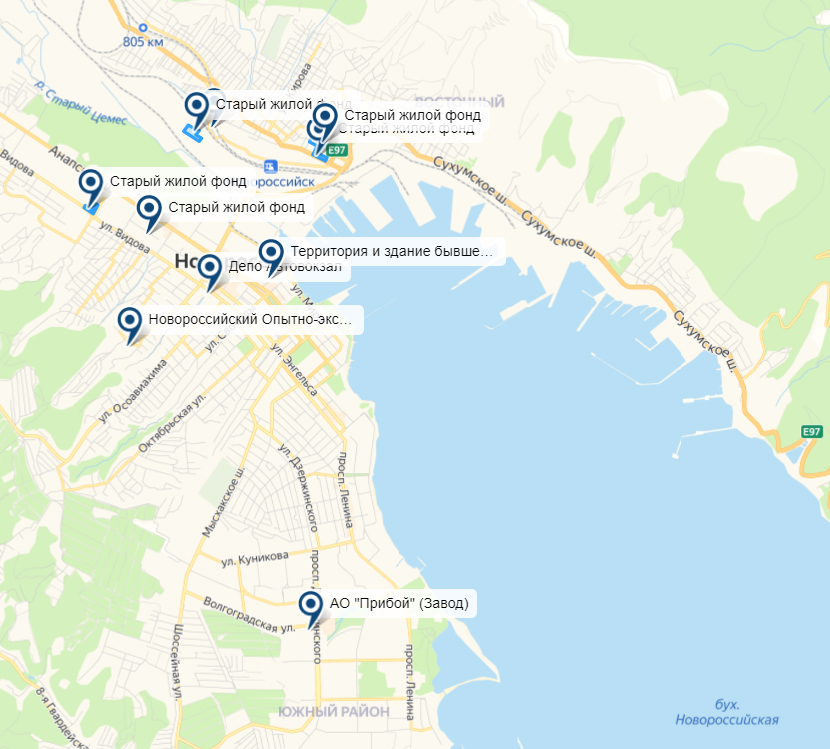 Всего на территории города расположено 46 неактивных территорий
39,2 га площадь неактивных территорий
Доминирующие типы территорий
Заводы
Старый жилой фонд
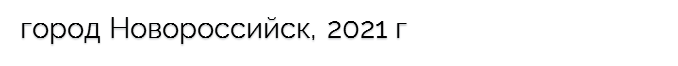 АО «Завод Прибой»
Расположение
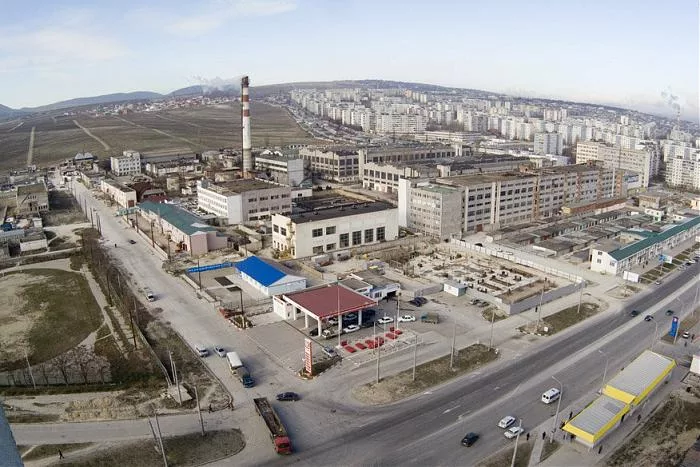 В Южном районе города, в 411 м от Южного рынка, 125 м от муниципальной автодороги и 279 м от спального района.
Физическое состояние
Завод «Прибой» был основан и начал свою производственную деятельность в 1981 году. До 2011 года основная продукция предприятия – радиоизмерительная аппаратура, которая в основном поставлялась для Министерства обороны РФ.
В настоящее время АО «Прибой» осуществляет производство тепловой энергии, передачу электрической энергии сторонним организациям, сдачу в аренду нежилых и производственных помещений, занимается производством товаров народного потребления. Общая площадь помещений составляет 29 000 м2.
Ценности территории
Ценность заключается в местоположении объекта (район с развитой городской инфраструктурой и высокой жилой застройкой) и расположении промышленных корпусов на единой территории. Бывшие корпуса завода (производственные помещения) имеют просторные площади и высокие потолки, в которых предполагается проводить культурно-массовые, деловые и образовательные мероприятия.
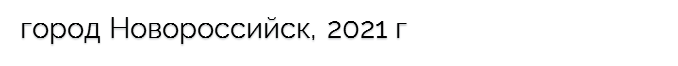 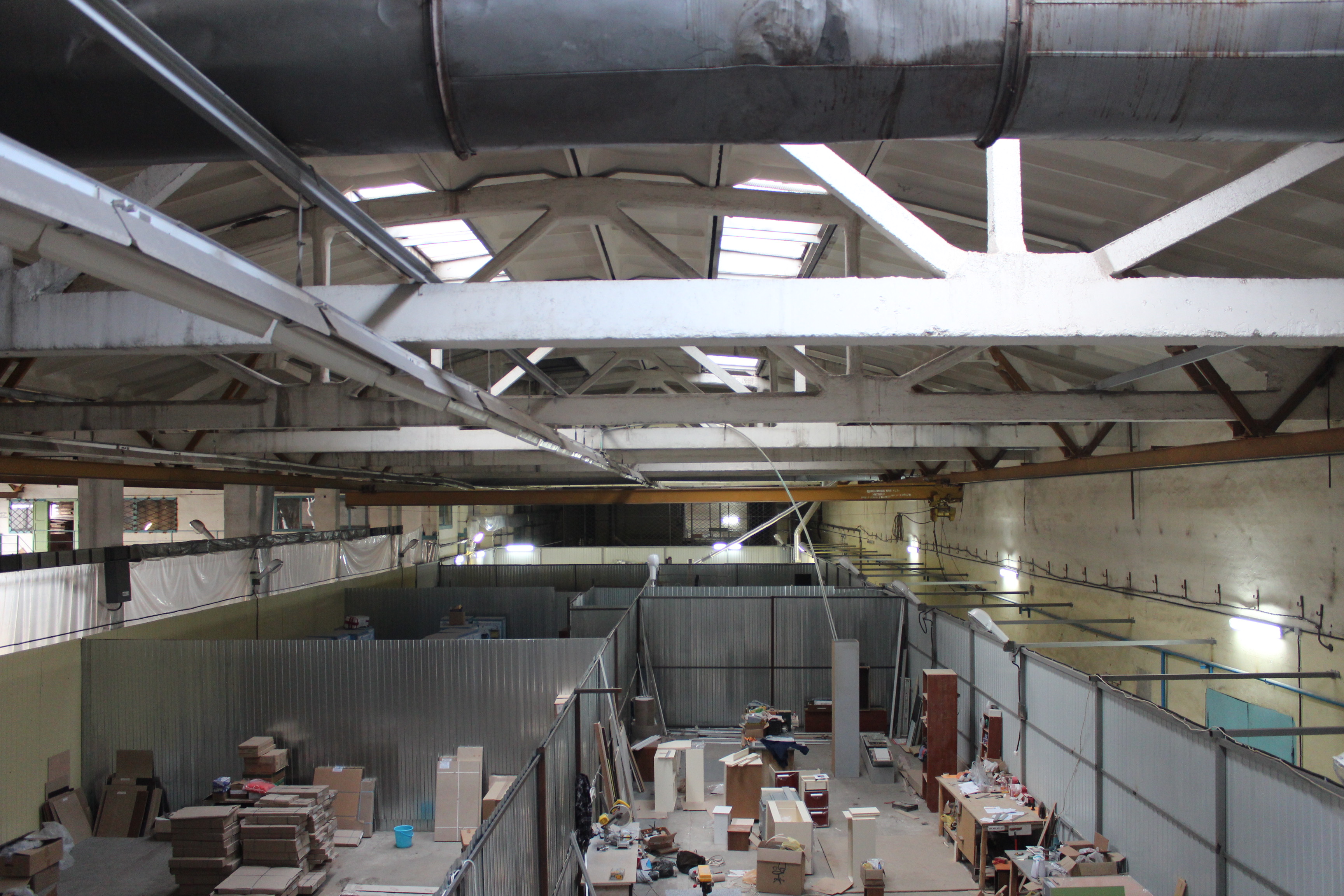 АО «Завод Прибой»
Складские помещения
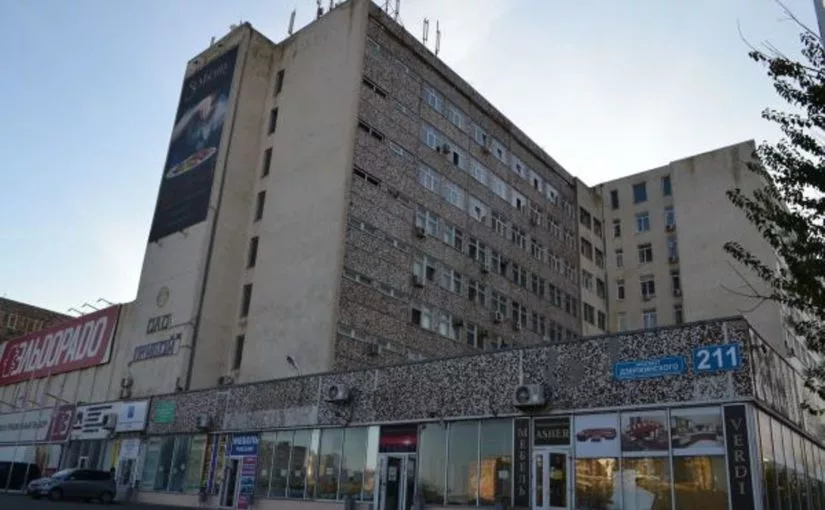 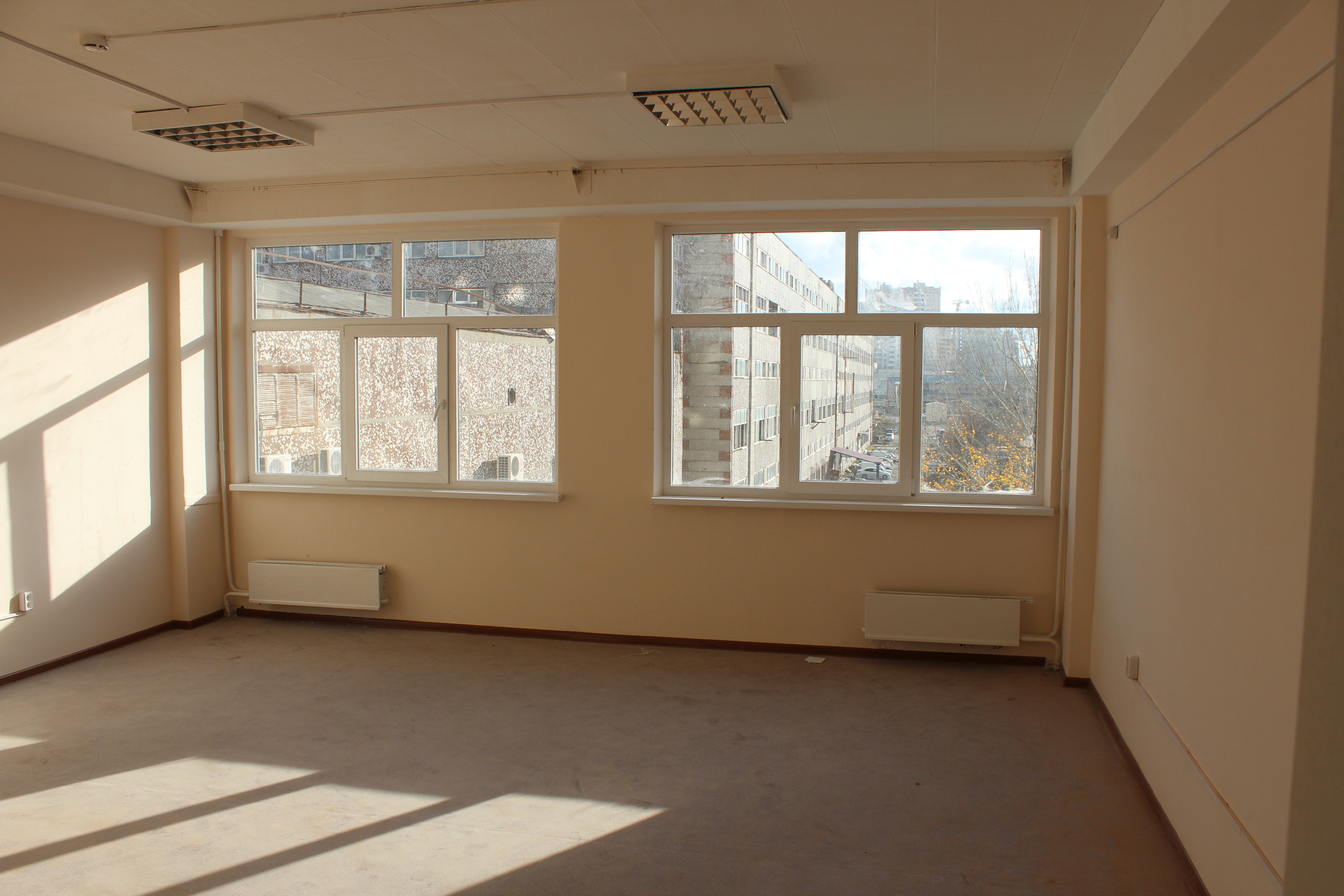 Офисные помещения
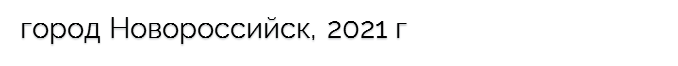 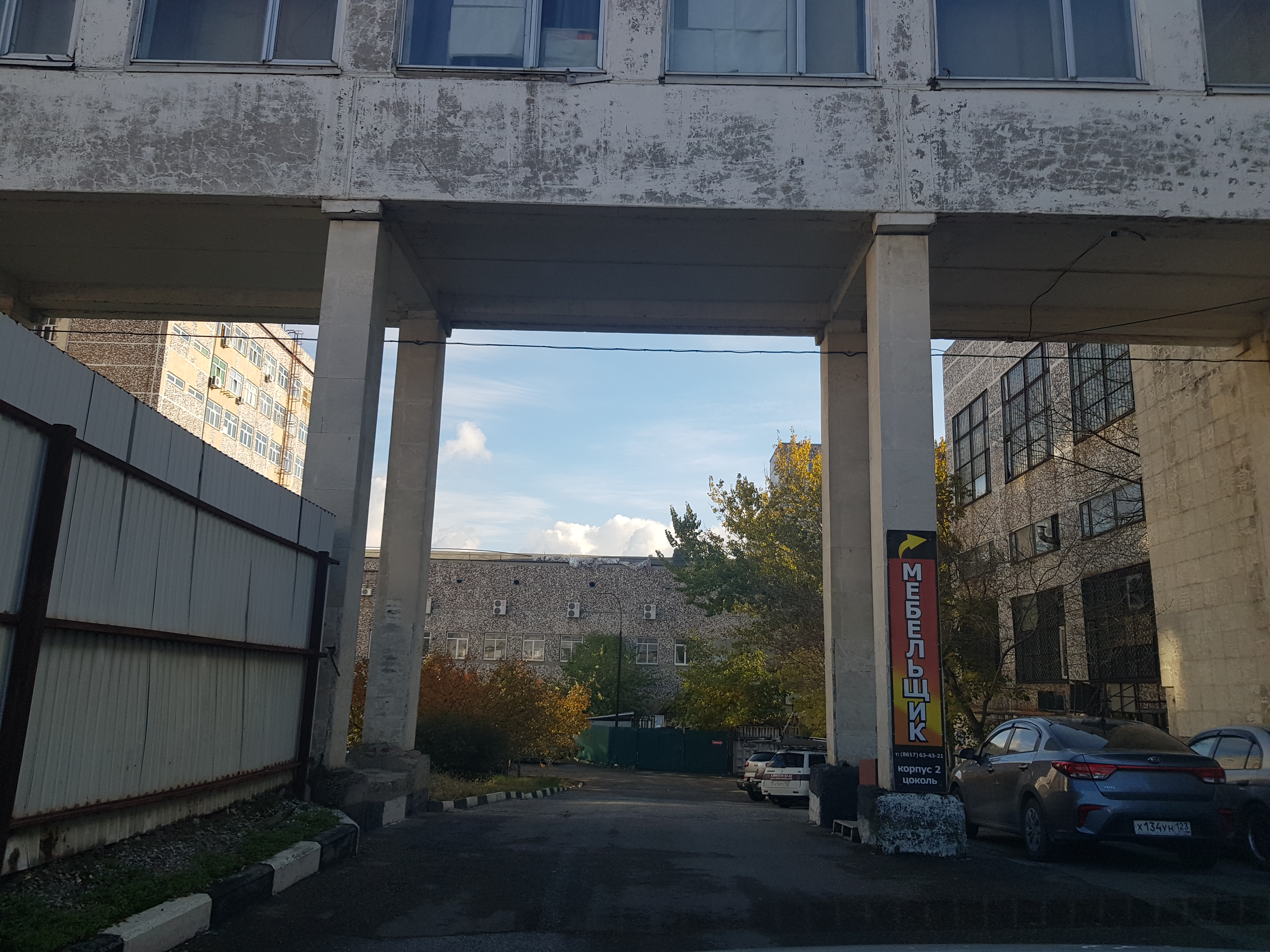 АО «Завод Прибой»
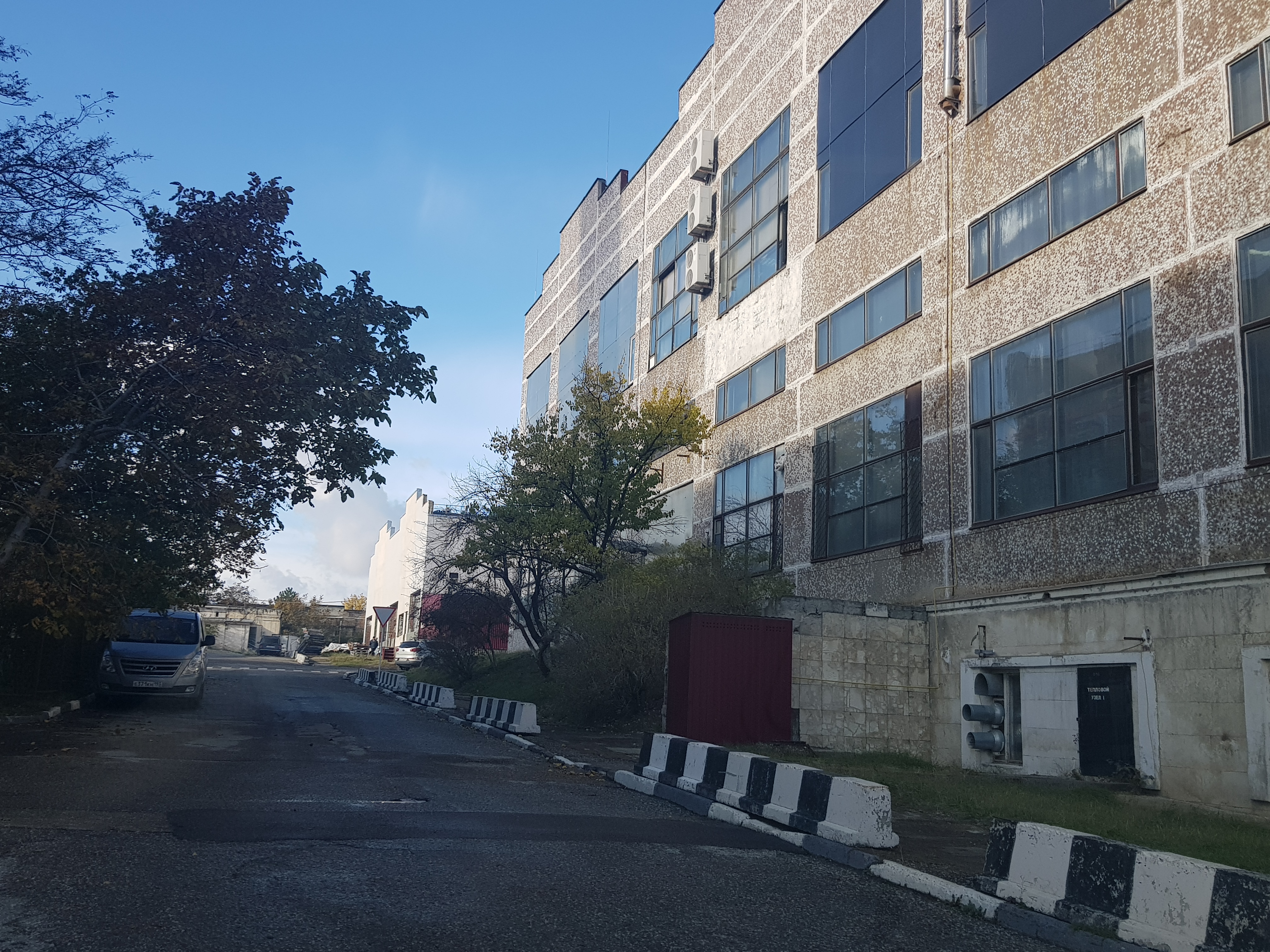 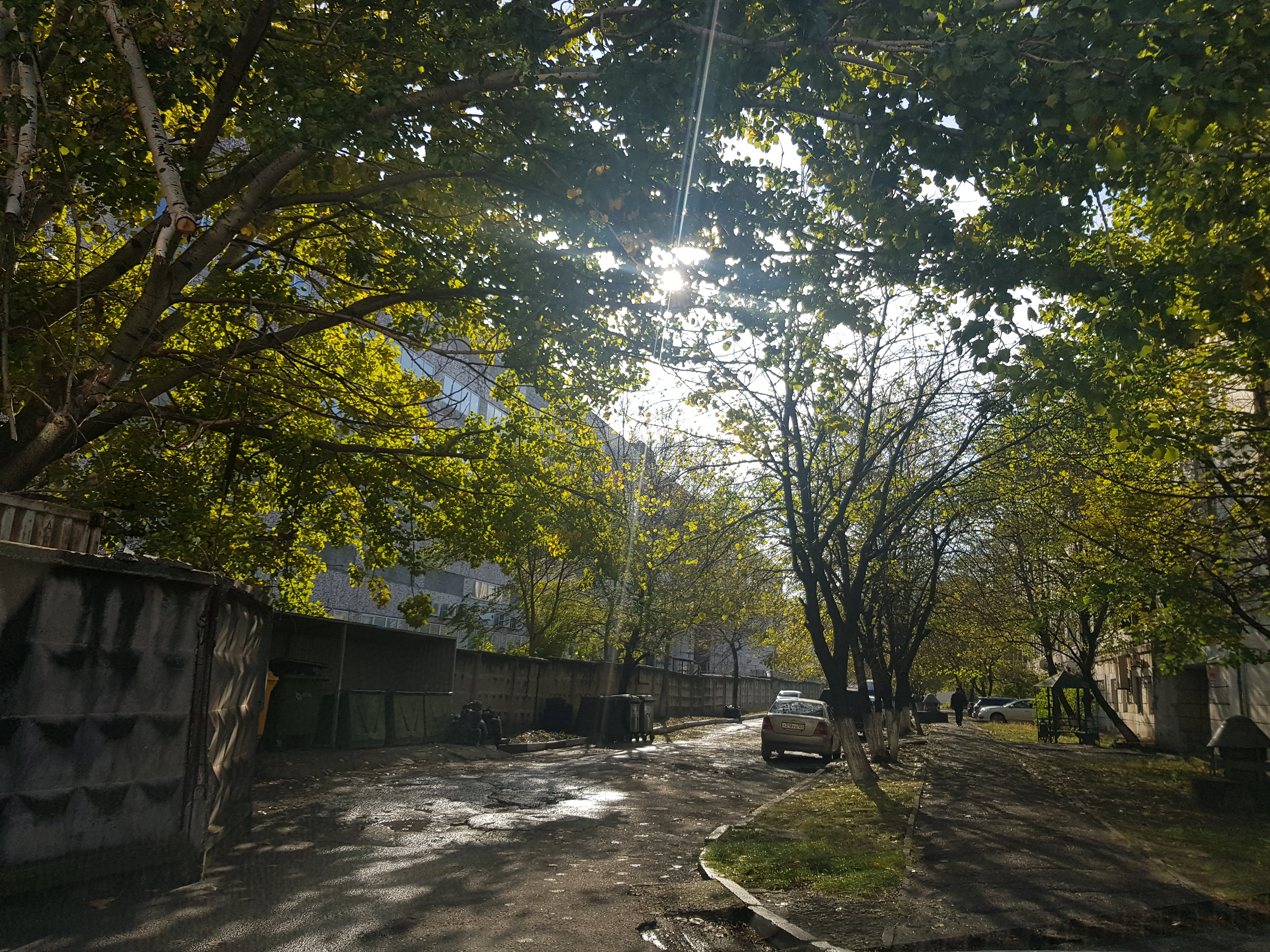 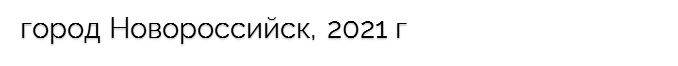 СТЕЙКХОЛДЕРЫ
высокий
СОЗДАНИЕ УСЛОВИЙ ДЛЯ ПРИВЛЕЧЕНИЯ
ДИАЛОГ
Собственник АО «Прибой»
Инвестор
Соинвестор 
Сетевые федеральные представители
Представители гостиничного бизнеса
Арендаторы помещений
Малый бизнес: 
торговые помещения; 
предприятия общественного питания; 
Фотостудия;
рекламные агентства и типография;
звукозаписывающая студия; 
организации дополнительного образования детей.
материальный вклад в развитие
ИНФОРМИРОВАНИЕ / КОНСУЛЬТАЦИИ
ПОДДЕРЖКА
Население
Представители творческой среды
Молодежное и студенческое движение
Бизнес сообщество:
Союз НТПП;
Российский союз промышленников и предпринимателей;
Опора России;
Ассоциация предприятий торговли «Единство».
Представители выставочной индустрии
Операторы галерей
Представители образовательного сообщества
Представители творческой среды
Индустрии моды
низкий
низкий
нематериальный вклад в развитие
высокий
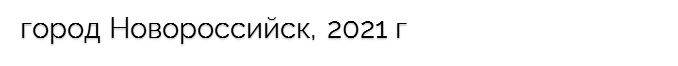 СЦЕНАРИЙ
Будущее виденье развития территории:
Создание центра притяжения на территории Южного внутригородского района, включающего в себя экспоцентр с гостиничным комплексом,  образовательный технопарк для студентов радиоколледжа с высокотехнологичным производством и сопутствующей инфраструктурой.

Ключевая функция с точки зрения инвестора:
Экспоцентр, гостиничный комплекс, высокотехнологичное производство на базе радиоколледжа.

Будущая роль территории с точки зрения города:
Создание многофункционального комплекса, обладающего высоки деловым, туристическим и образовательным потенциалом.
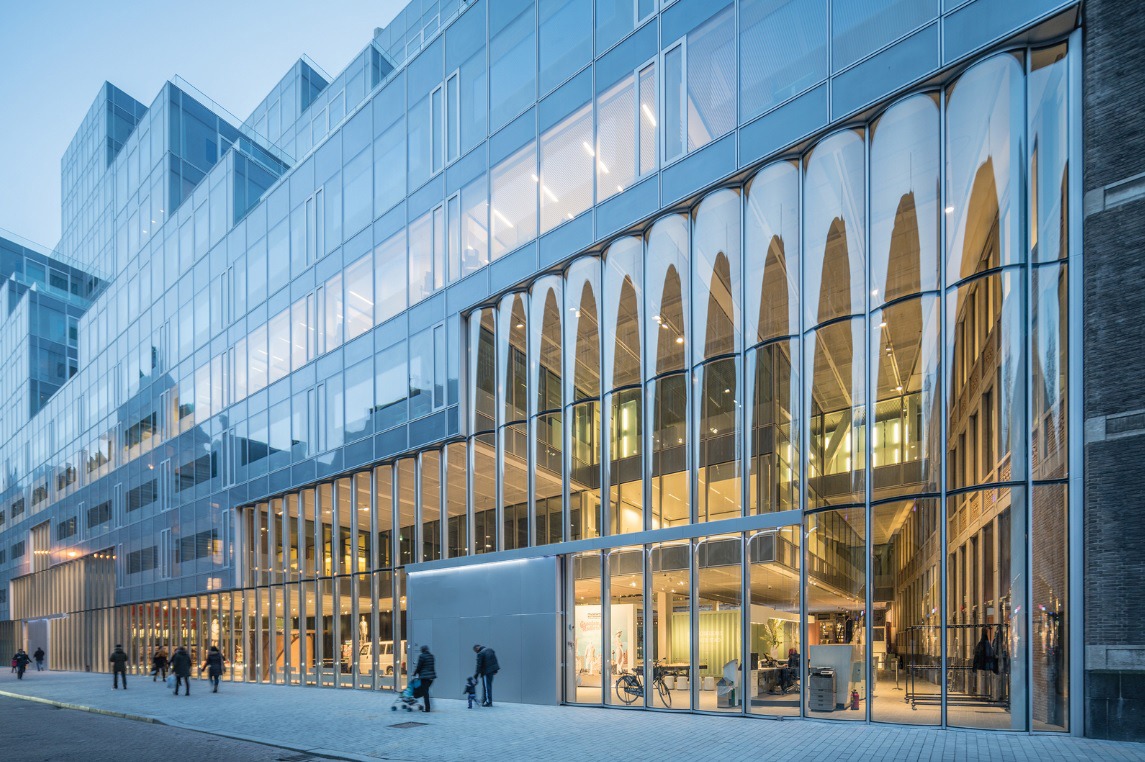 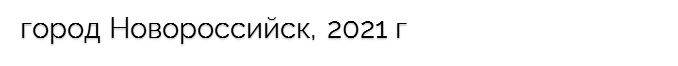 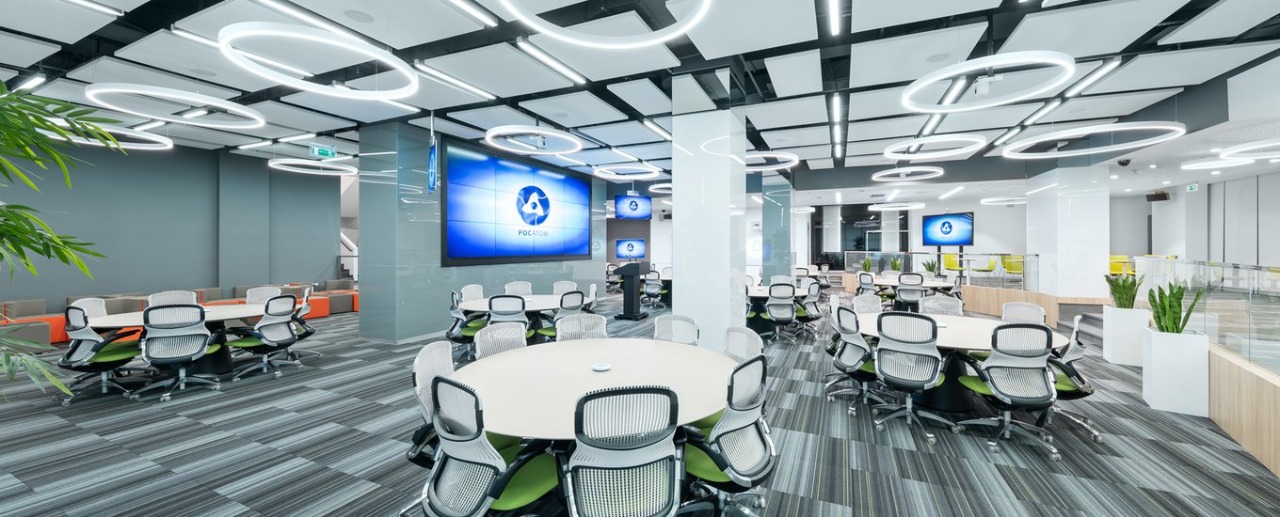 СЦЕНАРИЙ
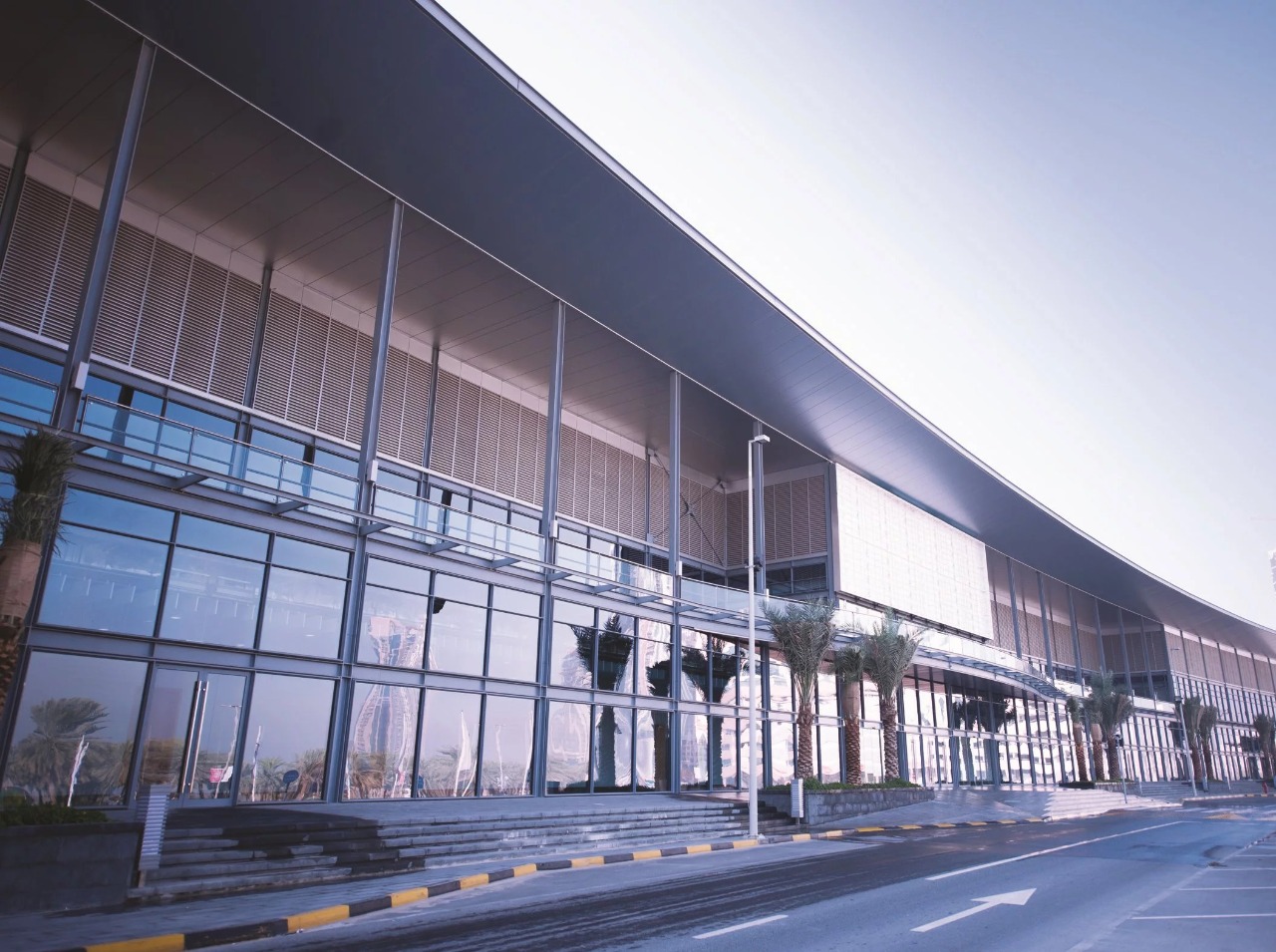 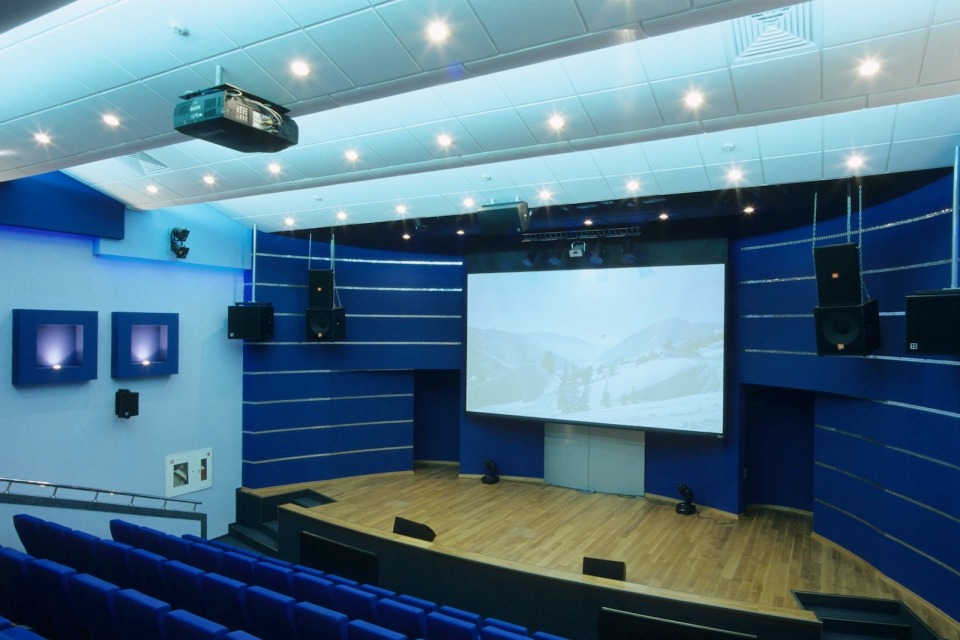 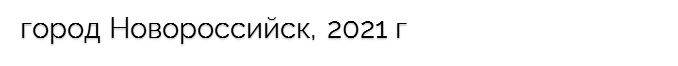 СЦЕНАРИЙ
ДОРОЖНАЯ КАРТА РЕАЛИЗАЦИИ
1 год
2 года
2,5 года
3 года
5 лет
10 лет
СЦЕНАРИЙ
ДОРОЖНАЯ КАРТА РЕАЛИЗАЦИИ
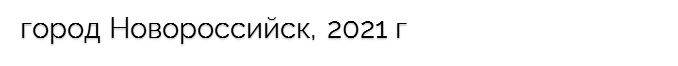 СЦЕНАРИЙ
Общий срок реализации проекта: 
 5 лет, 10 мес.
ДОРОЖНАЯ КАРТА РЕАЛИЗАЦИИ
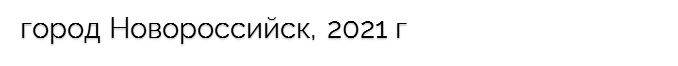 РОЛЬ АДМИНИСТРАЦИИ
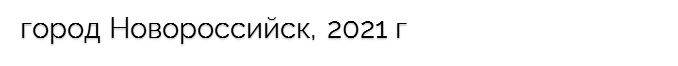 ЭФФЕКТЫ